Внеурочная деятельность 4 класс
Развитие познавательных способностей
Занятие 7
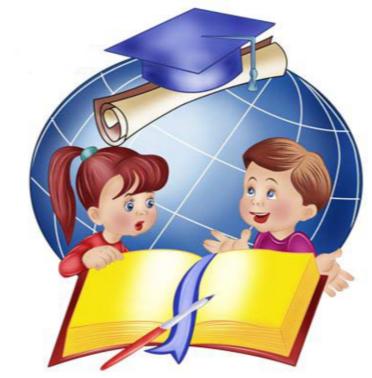 Как далеко в лес может забежать заяц?
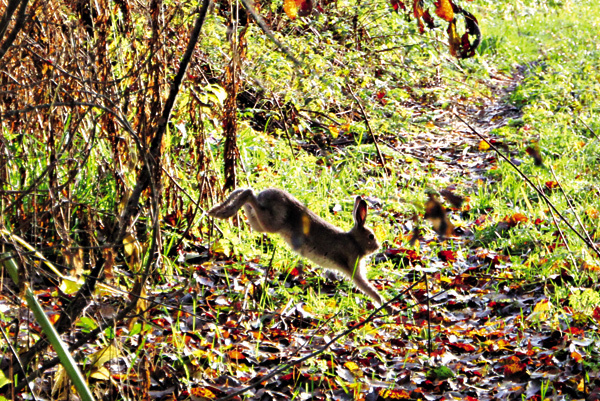 До середины, дальше он уже побежит из леса.
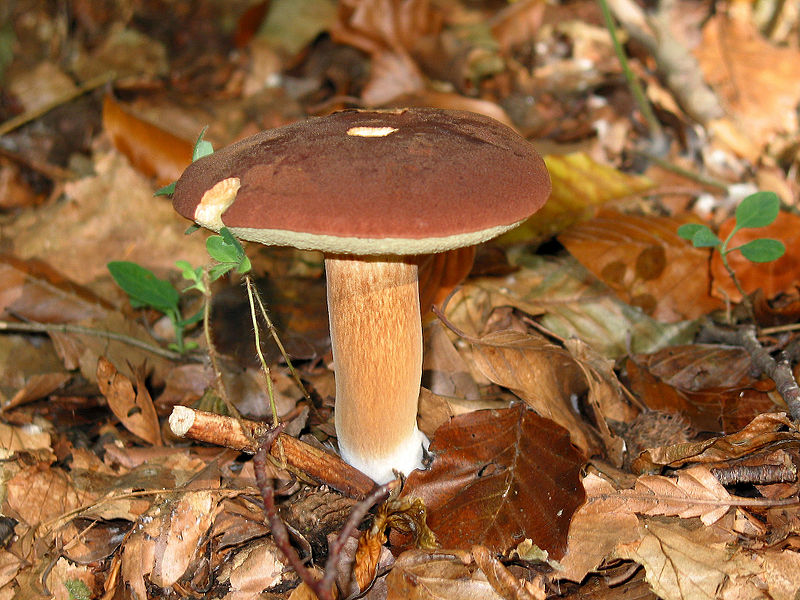 Стоит Антошка на одной ножке, его ищут, а он не откликается. Что это?
Гриб
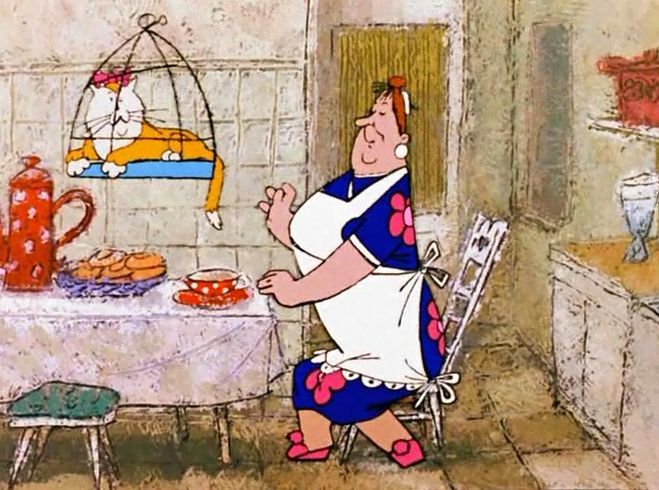 Как звали любимого зверя 
Фрекен Бок?
Кошка Матильда
У пчёлки глаз столько, сколько у тебя, да ещё столько, да ещё полстолька. Сколько же у неё глаз?
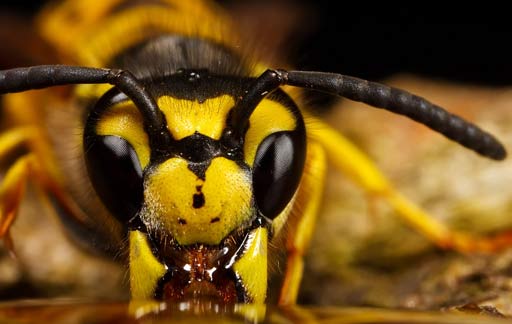 6
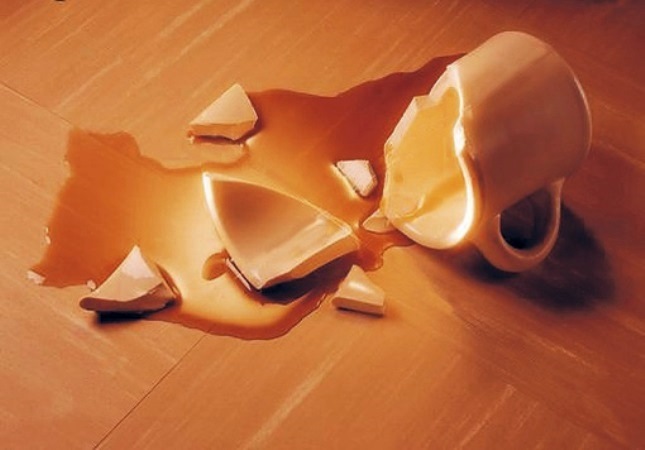 Что остаётся от разбитой чашки?
Осколки
Как называется?
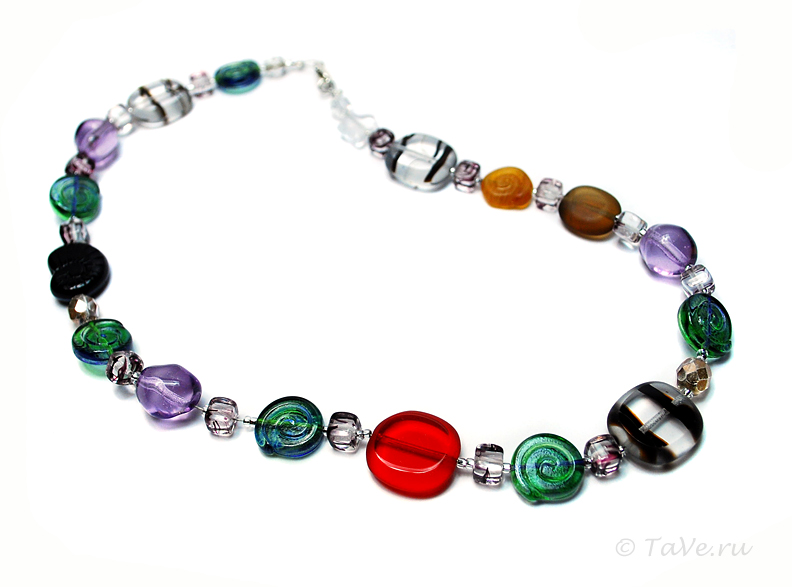 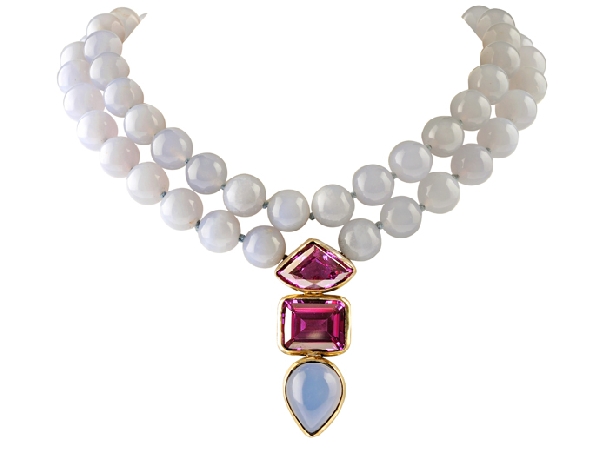 Женское украшение, которое надевают на шею.
Бусы, колье
Как называется?
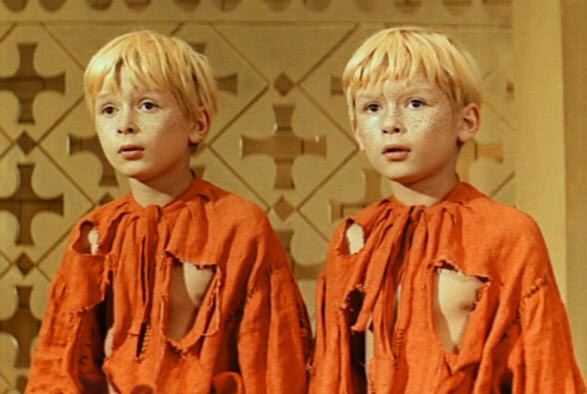 Один из братьев, очень похожий на другого брата.
Близнец
Как называется?
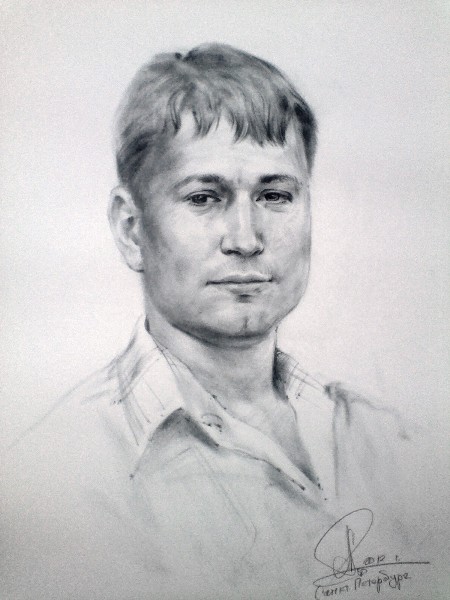 Картина с изображением человека.
Портрет
Как называется?
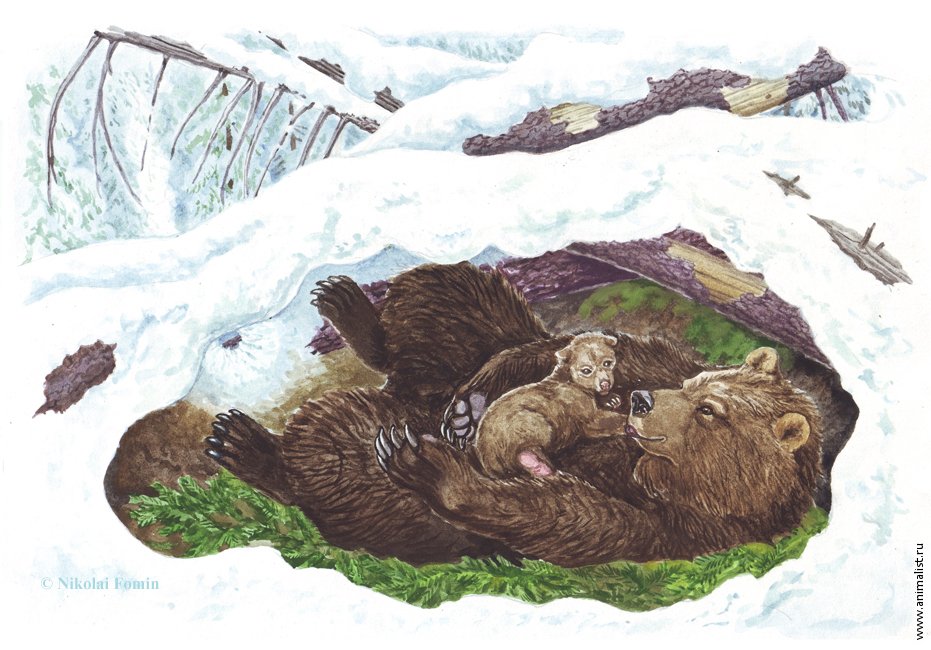 Зимнее лежбище медведя.
Берлога
Как называется?
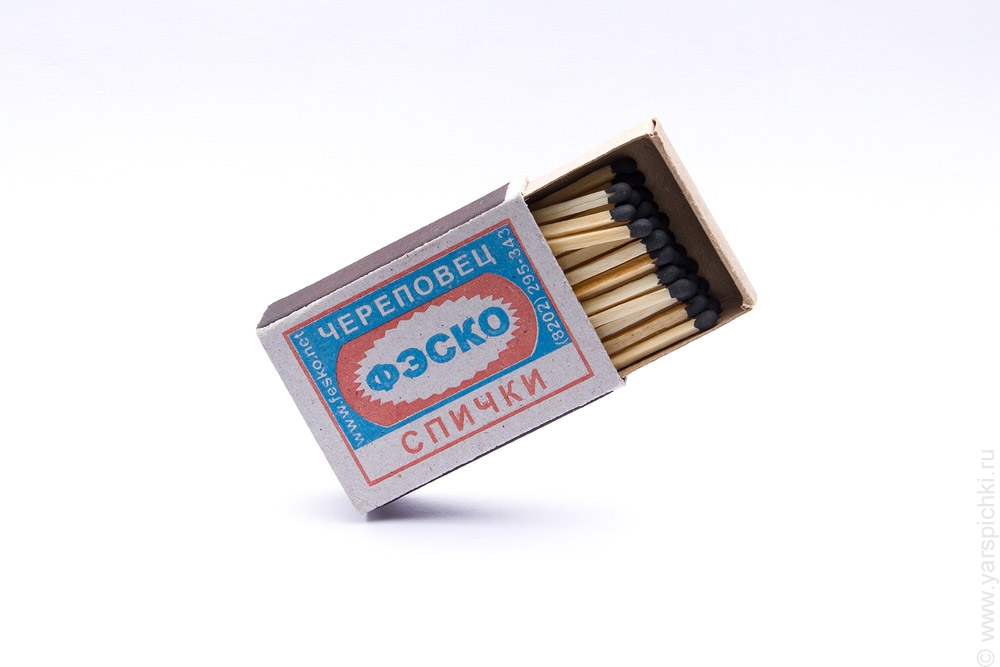 Вместилище для спичек.
Коробок
Запомни и нарисуй
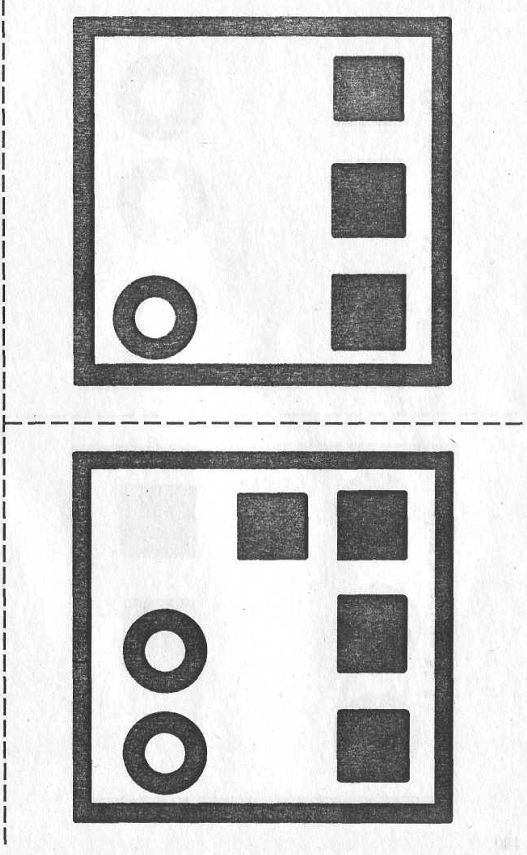 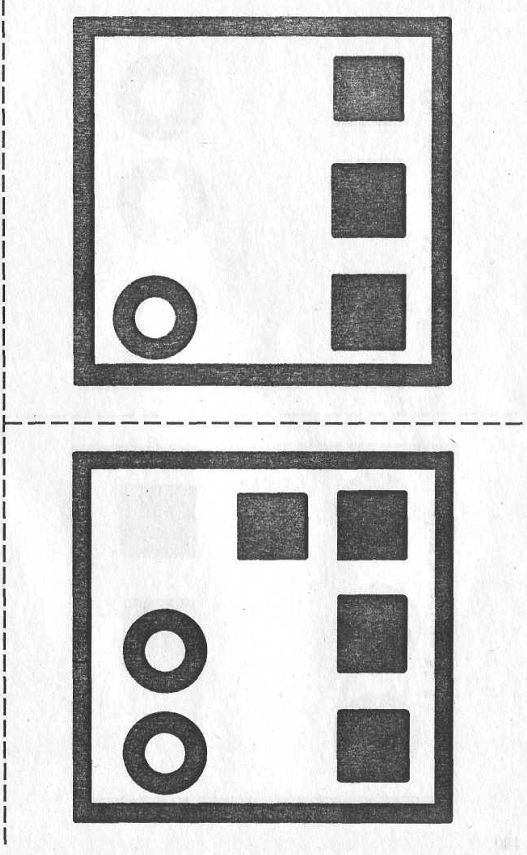 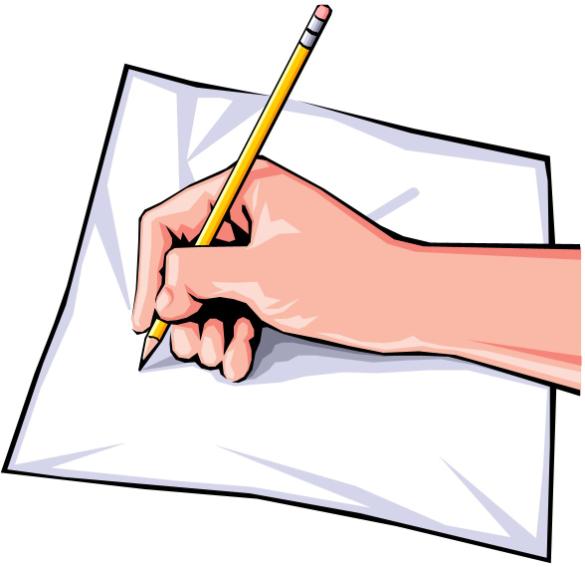 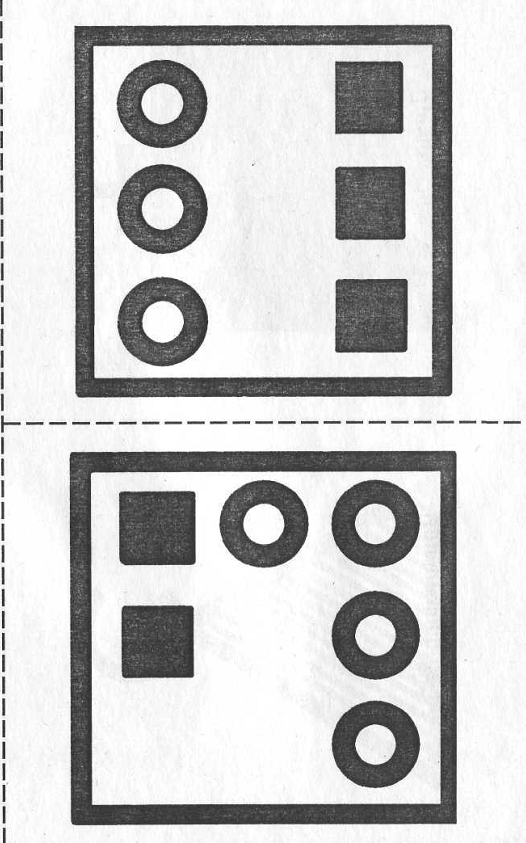 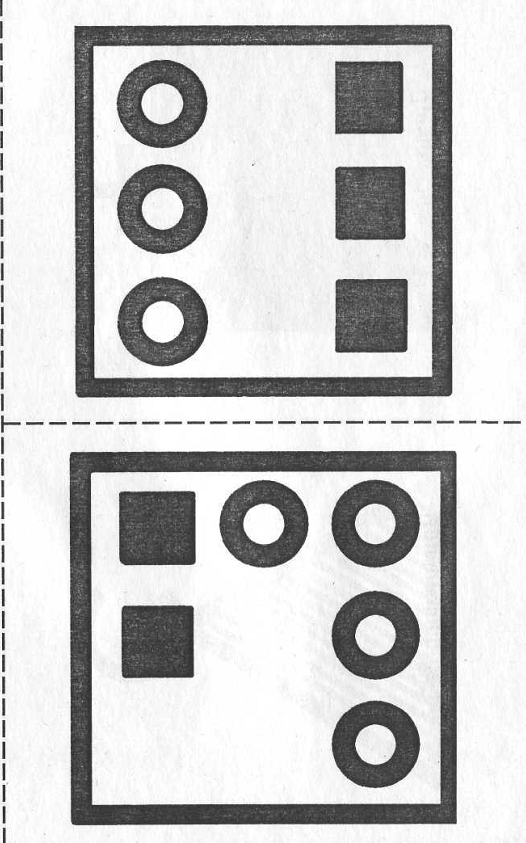 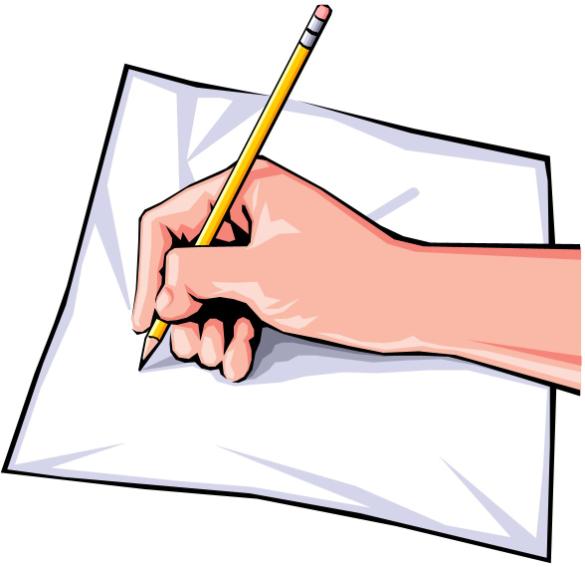 Проверь
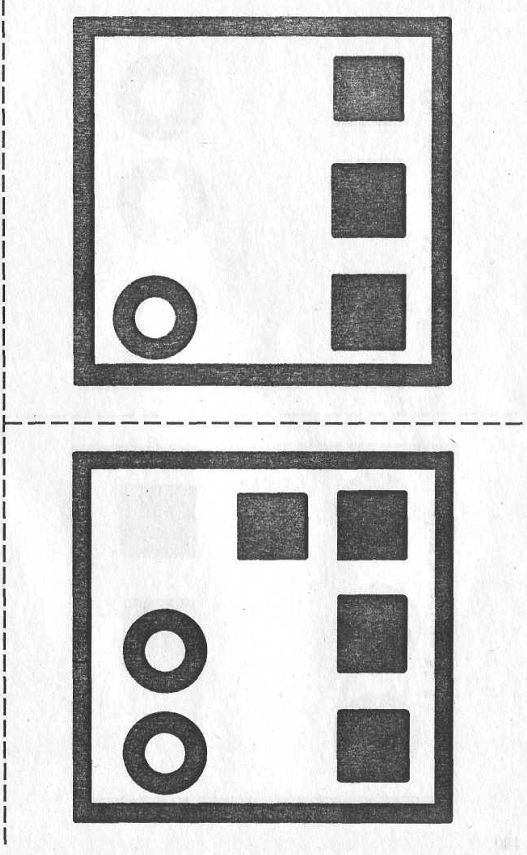 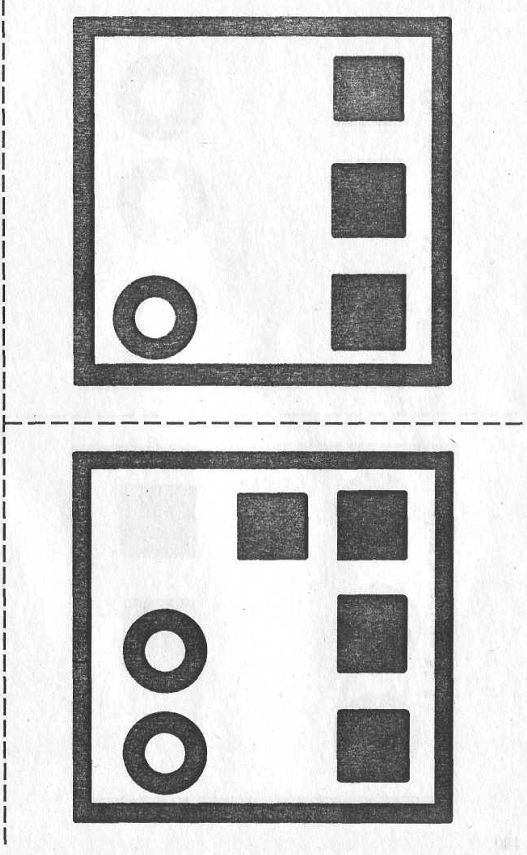 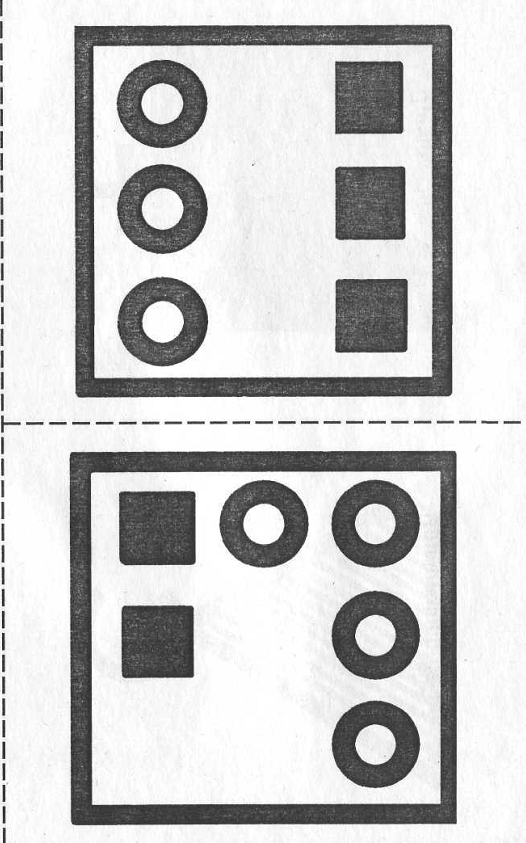 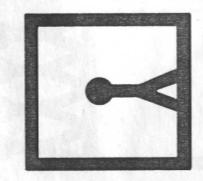 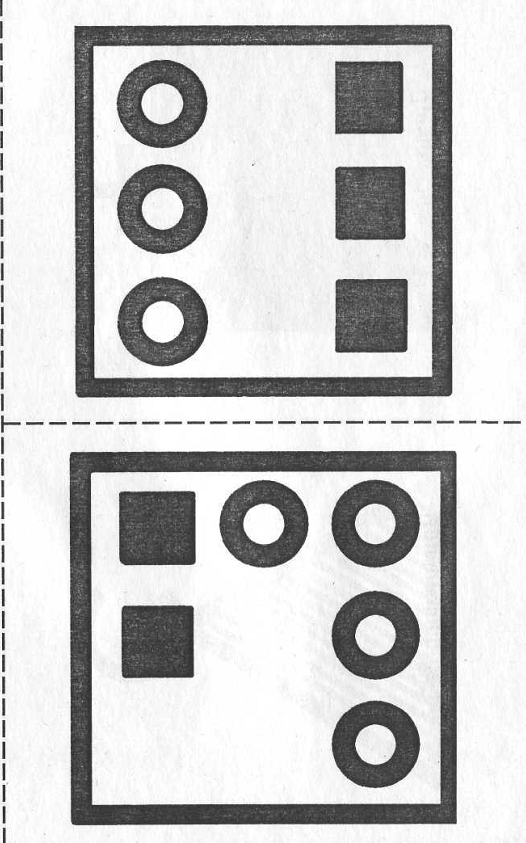 Совершенствование воображения
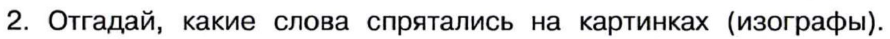 трактор 
ток
кот 
торт 
рак 
рот 
рок 
кора 
крот 
акр
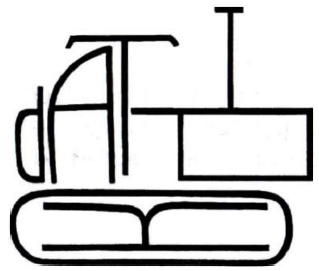 Совершенствование воображения
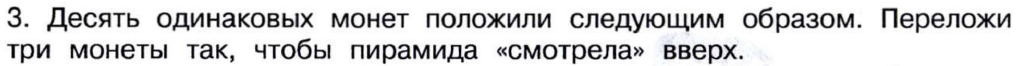 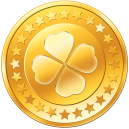 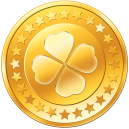 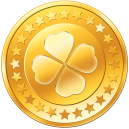 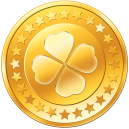 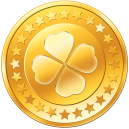 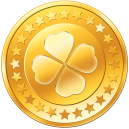 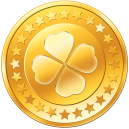 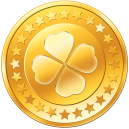 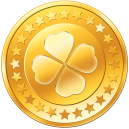 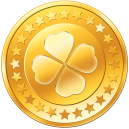 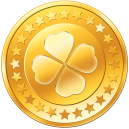 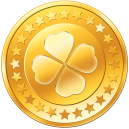 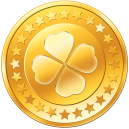 Совершенствование воображения
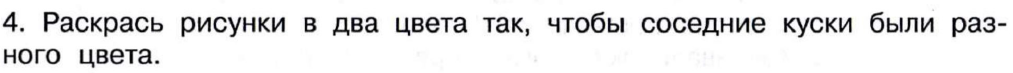 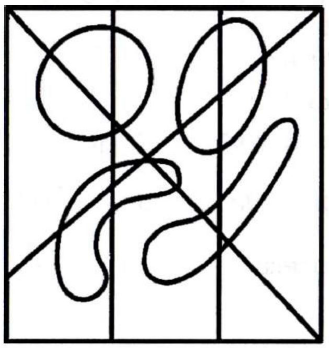 1
1
2
2
2
1
1
2
1
1
2
2
1
1
1
2
1
2
2
2
2
1
1
2
1
Совершенствование воображения
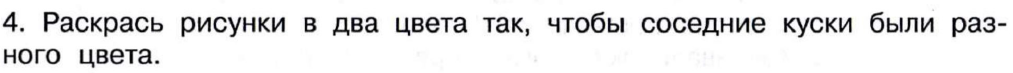 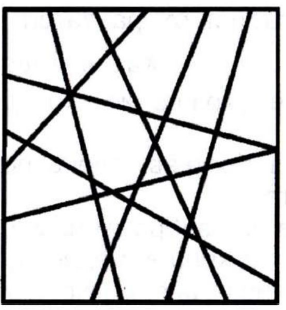 1
1
2
2
1
1
2
2
1
1
2
2
1
1
1
2
1
2
1
1
2
2
1
1
1
2
1
2
Логически – поисковые задания
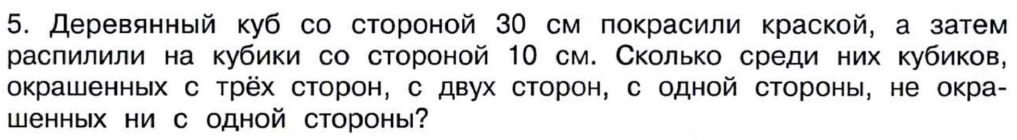 Каждое ребро большого куба распилили на30 см : 10 см = 3  части.Чтобы удобно было считать частично окрашенные кубики, пусть они на рисунке будут разного цвета. 8 кубиков окрашены с трех сторон — зелёные угловые кубики.12 кубиков окрашены с двух сторон — розовые кубики в серединах рёбер.6 кубиков окрашены с одной стороны — центральные голубые кубики на каждой грани.1 кубик не окрашен совсем, который оказался внутри большого куба.Всего после распиливания получилось8 + 12 + 6 + 1 = 27 = 3*3*3 = 27  кубиков.
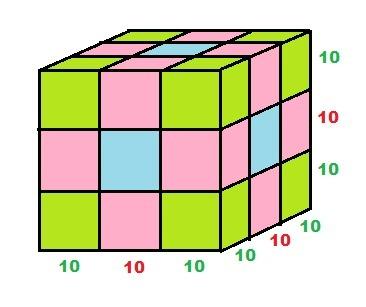 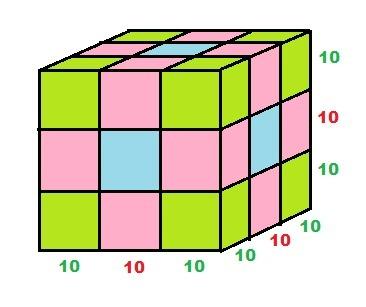 Решение:
8 кубиков окрашены с трех сторон — зелёные угловые кубики.	12 кубиков окрашены с двух сторон — розовые кубики в серединах рёбер.	6 кубиков окрашены с одной стороны — центральные голубые кубики на каждой грани.	1 кубик не окрашен совсем, который оказался внутри большого куба.
Всего после распиливания получилось8 + 12 + 6 + 1 = 27 = 3•3•3 = 27 ( кубиков).
Каждое ребро большого куба распилили на30 см : 10 см = 3  части.Чтобы удобно было считать частично окрашенные кубики, пусть они на рисунке будут разного цвета.
Ответ: с трех сторон – 8 кубиков,
с двух сторон – 12 кубиков,
с одной стороны – 6 кубиков,
не окрашенных ни с одной стороны – 1 кубик.
Логически – поисковые задания
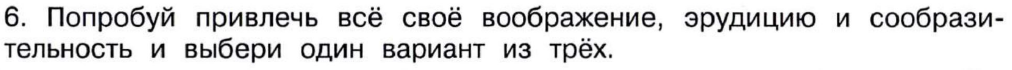 В народе возлюбленную всегда называли:
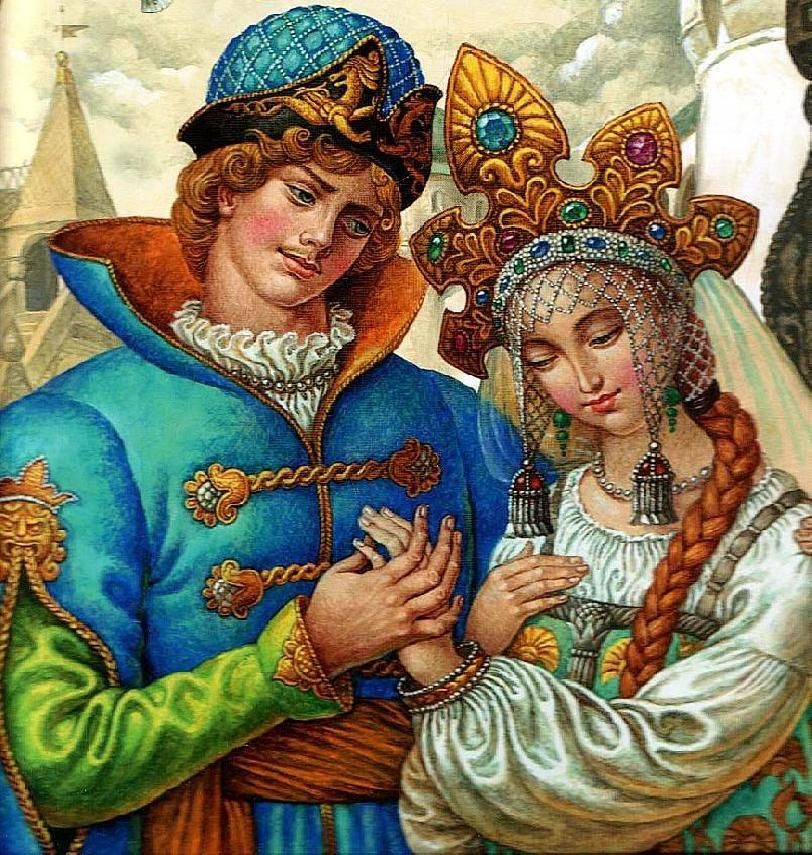 ЛЮБИМАЯ
ЗАЗНОБА
ЛЮБАВА
Логически – поисковые задания
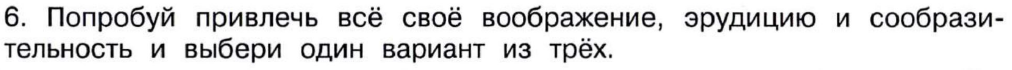 Легендарный атаман-разбойник в летописях:
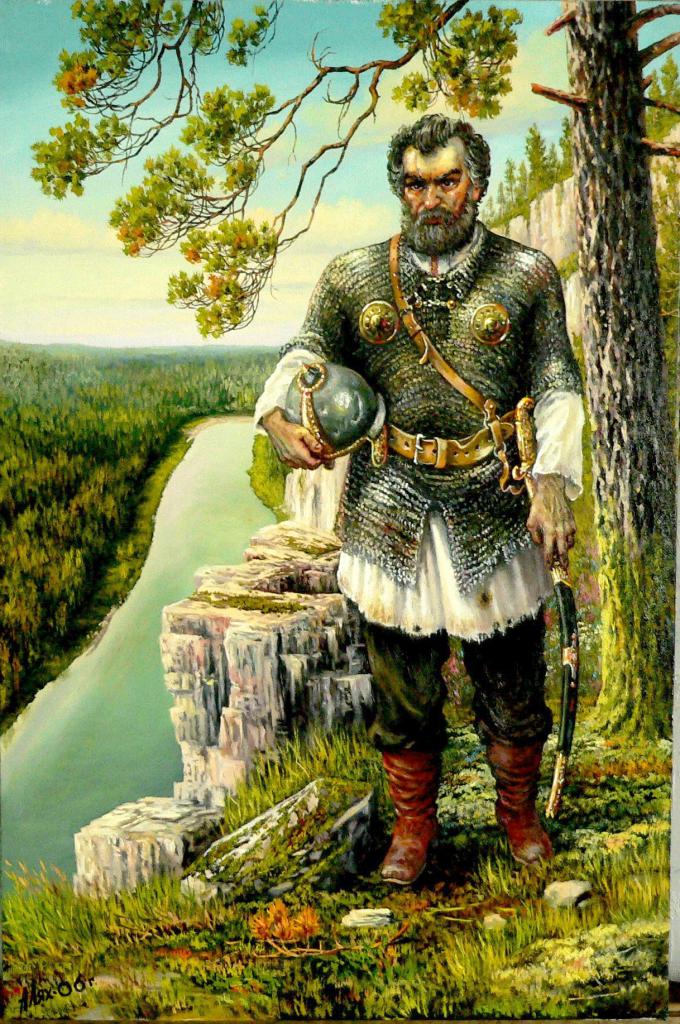 ВРАЖИНА
КУДЕЯР
БАЯН
Логически – поисковые задания
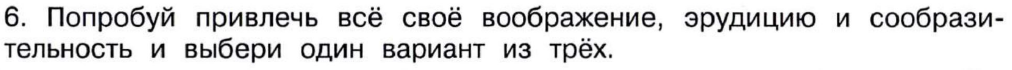 Враль и пустомеля на старорусский лад:
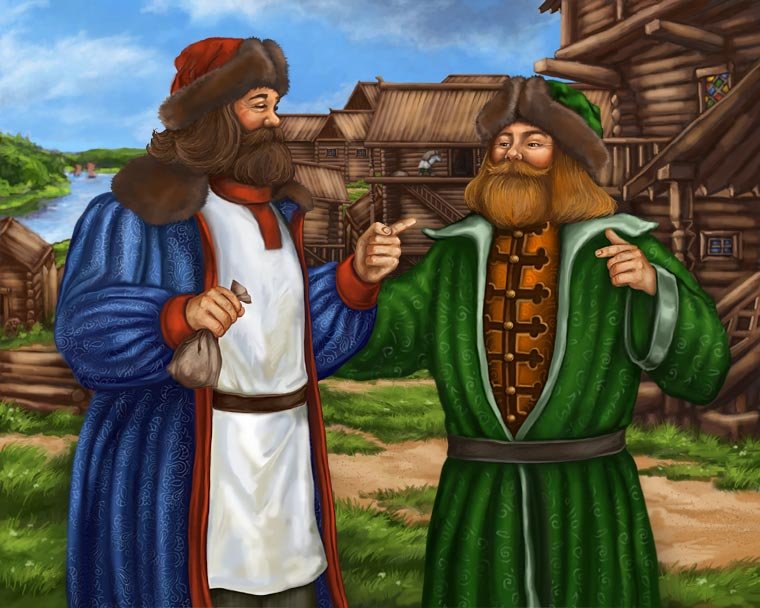 МЮНХГАУЗЕН
ДУРАЛЕЙ
АХИНЕЙЩИК
Логически – поисковые задания
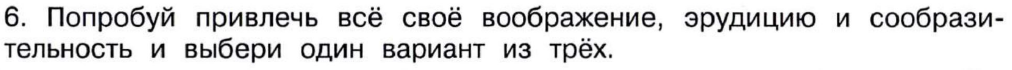 Паж при дворе Ивана Грозного:
ОТРОК
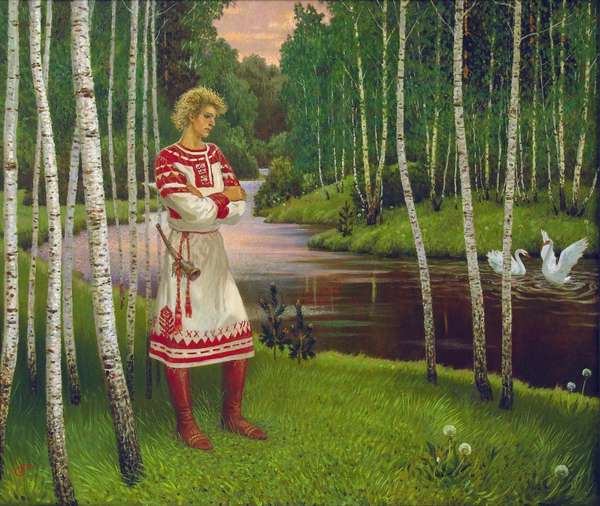 ШУТ
МАЛЬЧИК
Логически – поисковые задания
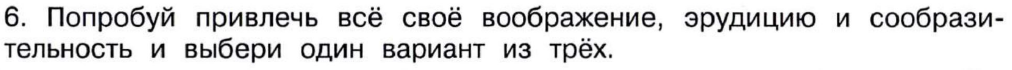 Петух по-старорусски:
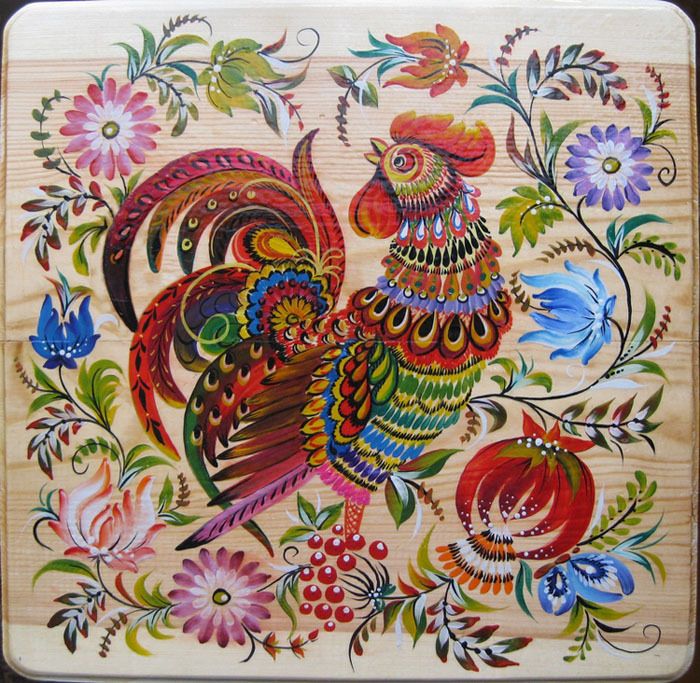 ПЕТЬКА
КУР
ПТИЦА
Логически – поисковые задания
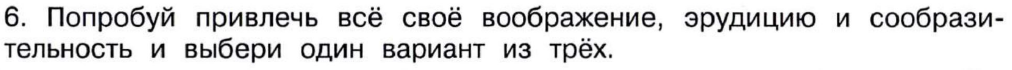 Так прежде называли волшебника и колдуна:
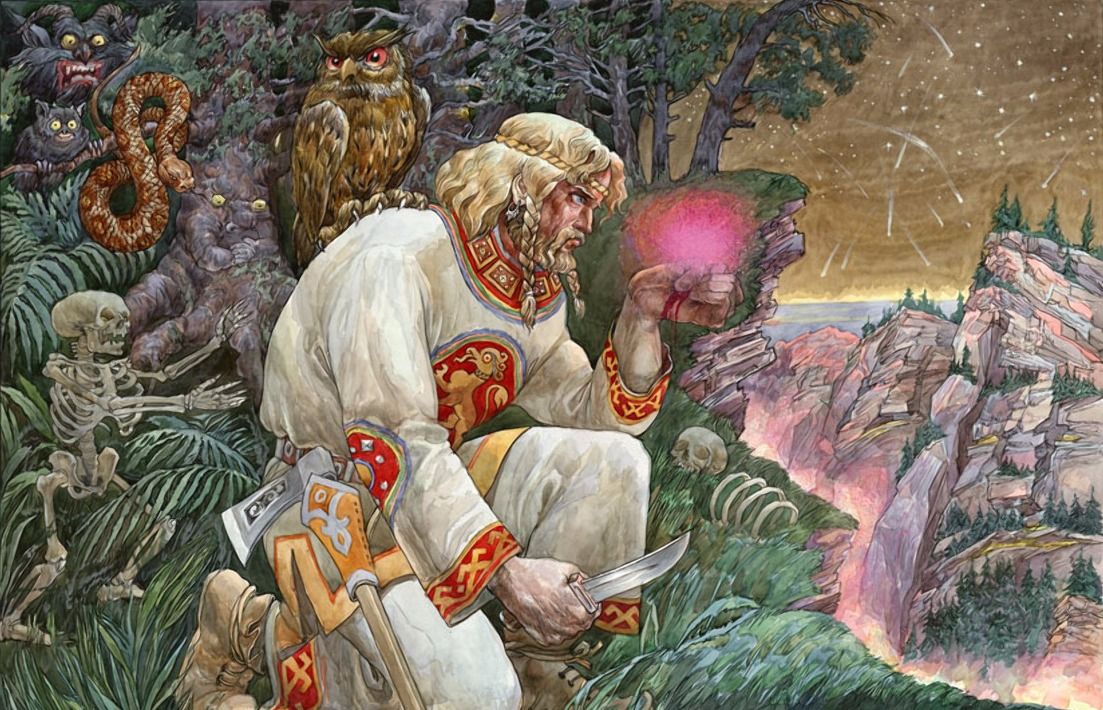 ЧАРОВНИК
МАГ
ОБМАНЩИК
Логически – поисковые задания
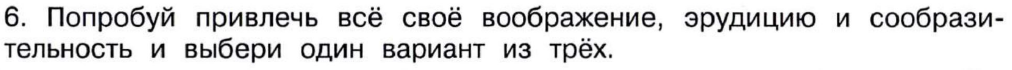 Переводчик на старорусский лад:
ТРУБАЧ
ПИСАТЕЛЬ
ТОЛМАЧ
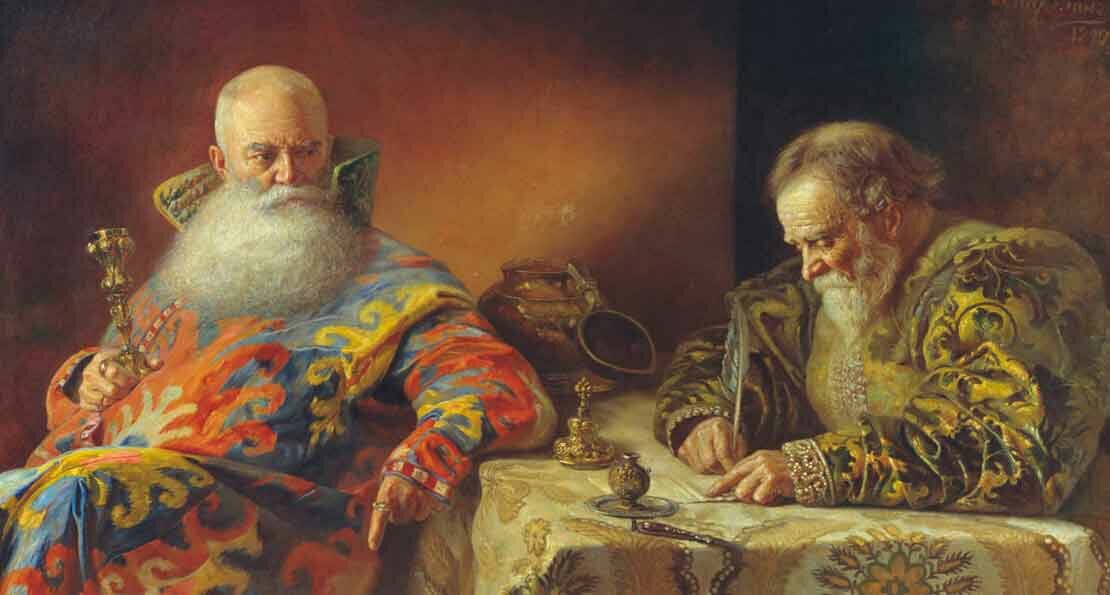 Логически – поисковые задания
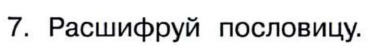 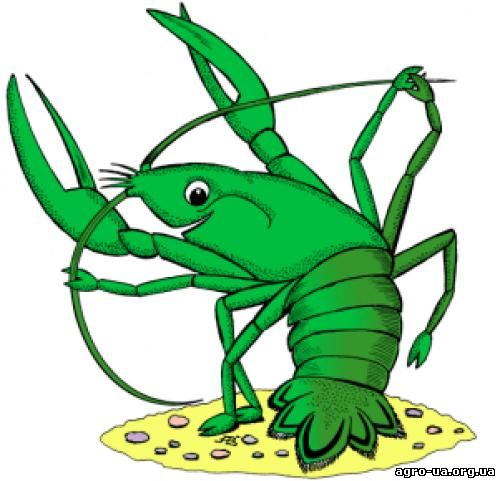 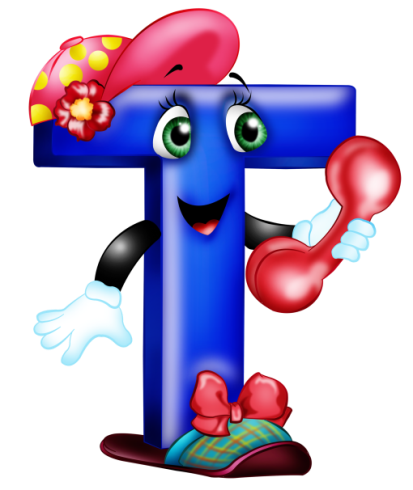 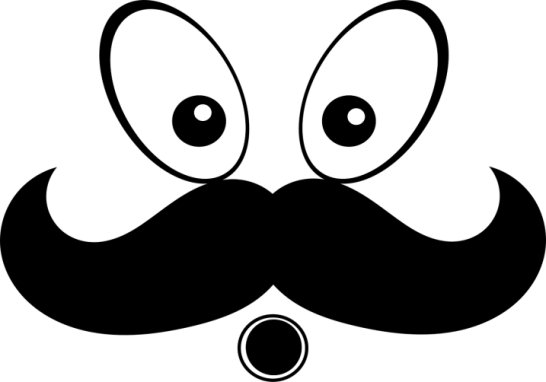 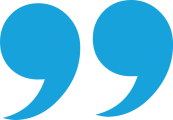 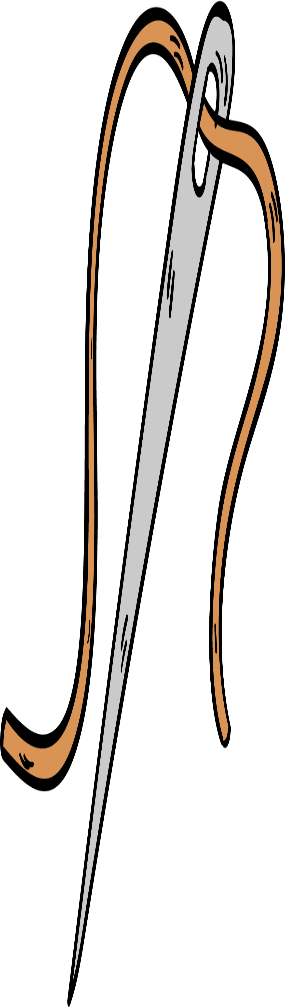 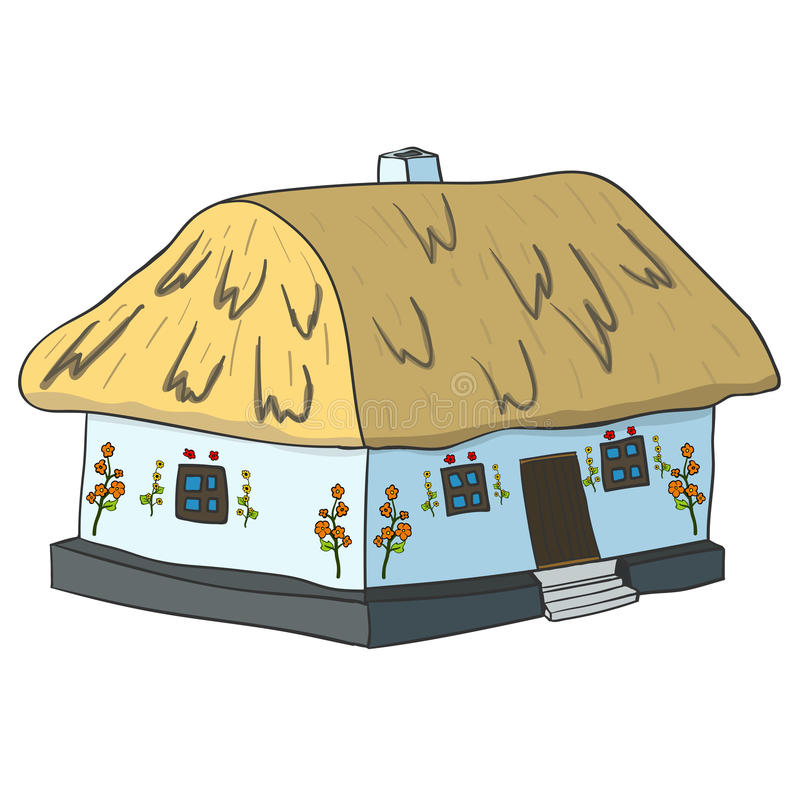 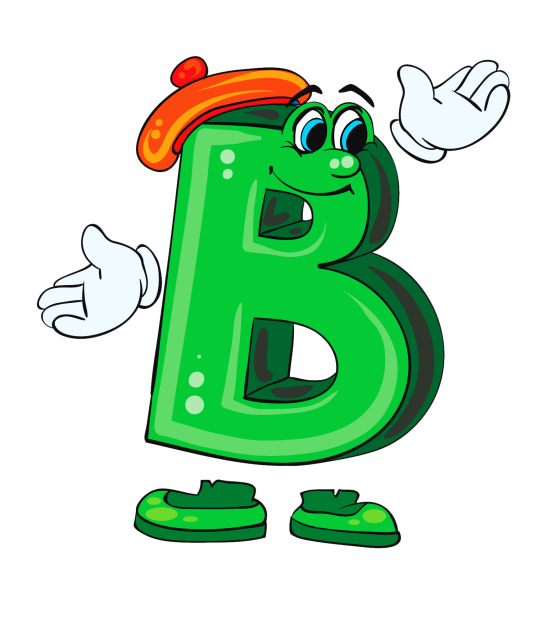 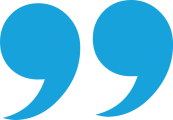 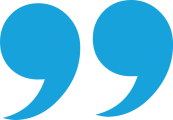 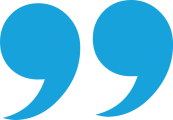 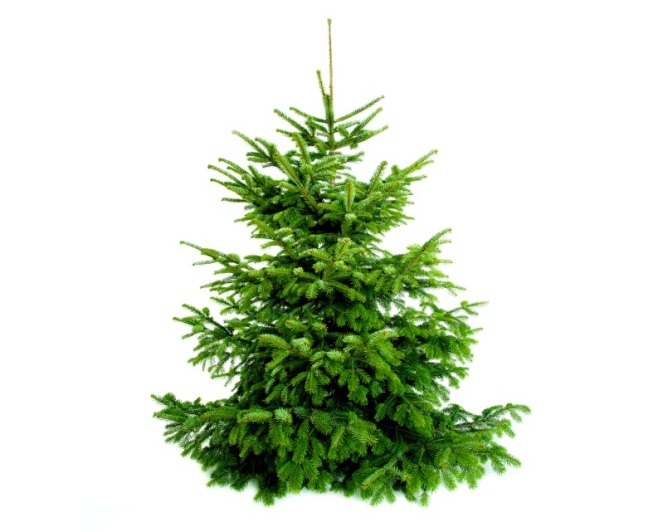 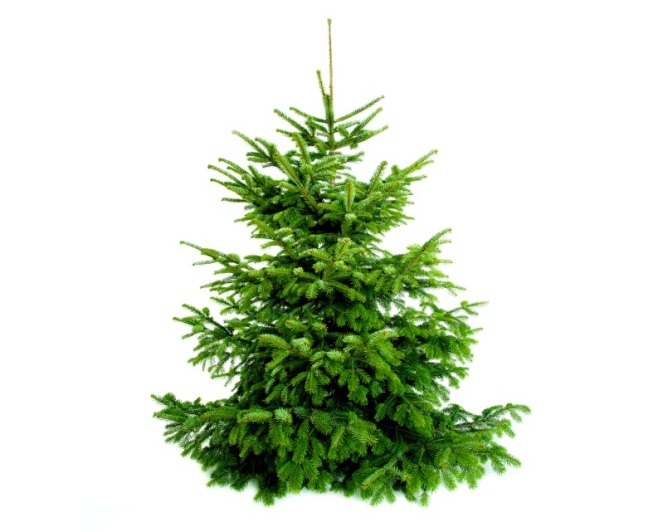 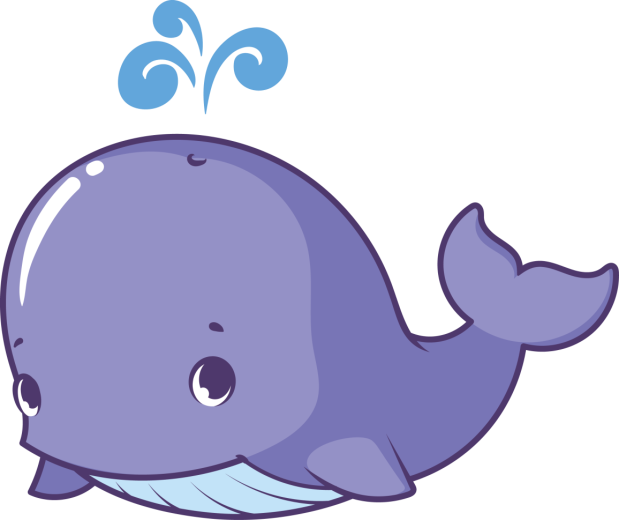 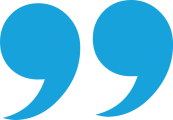 У страха глаза велики.
Веселая переменка
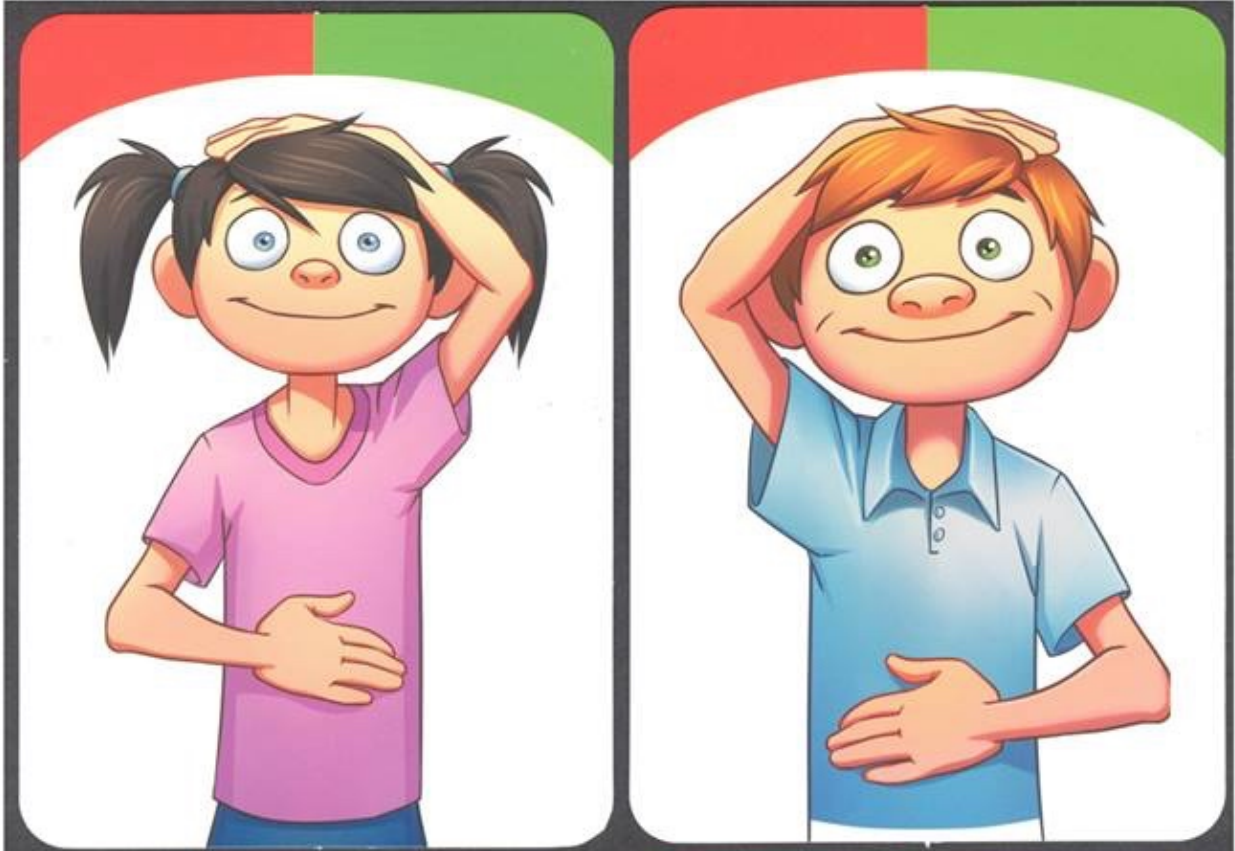 Задания со спичками
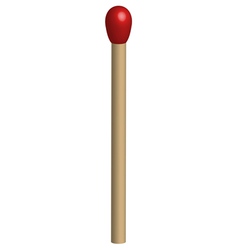 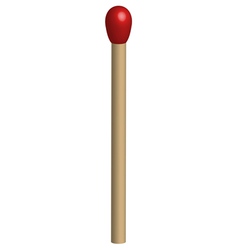 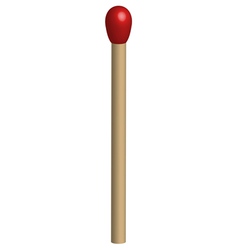 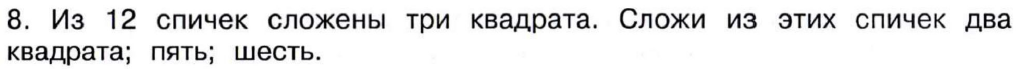 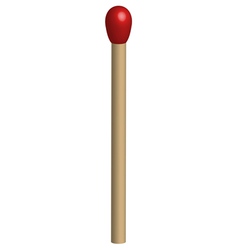 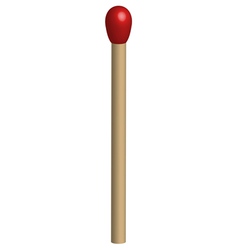 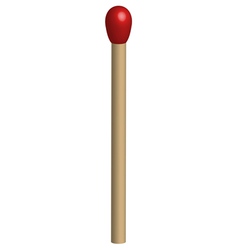 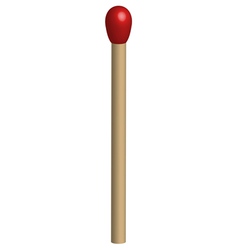 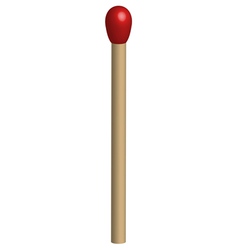 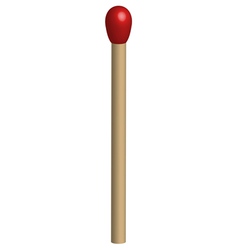 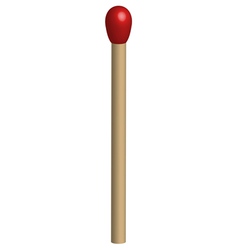 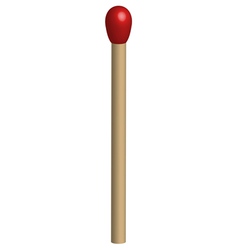 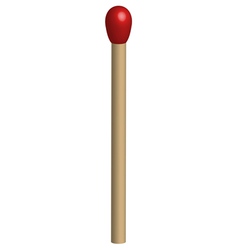 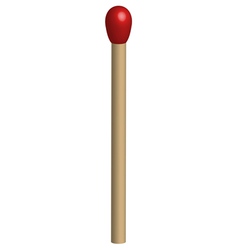 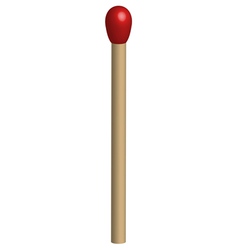 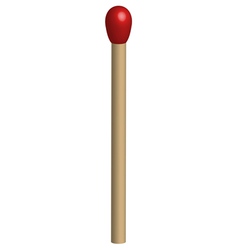 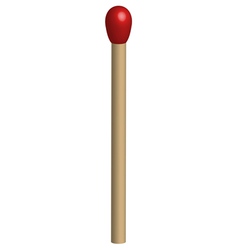 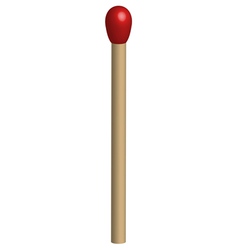 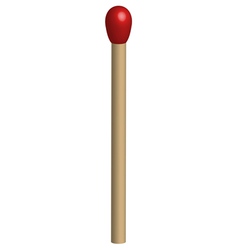 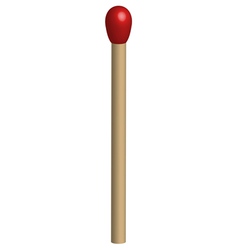 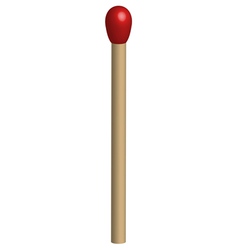 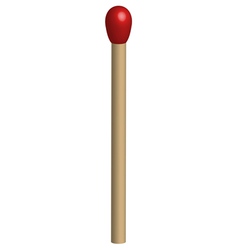 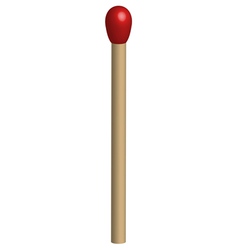 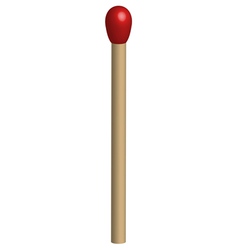 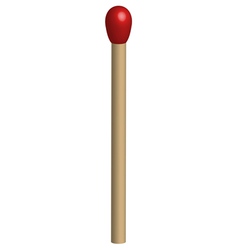 Задания со спичками
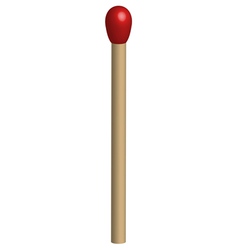 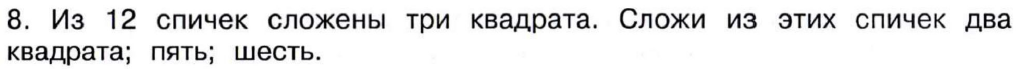 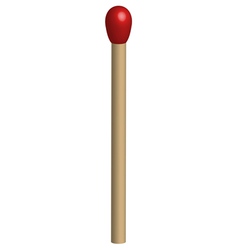 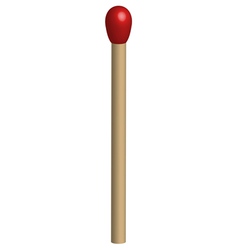 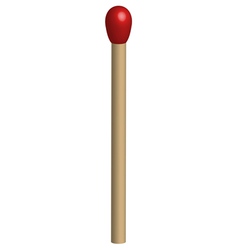 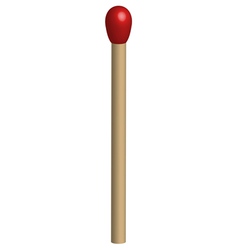 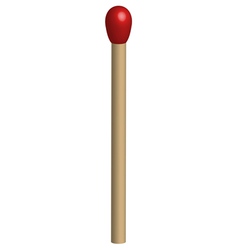 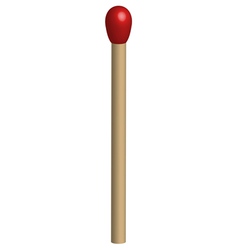 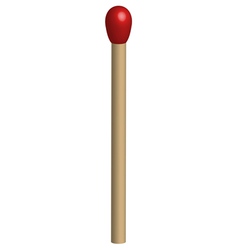 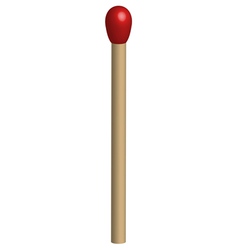 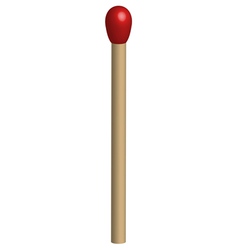 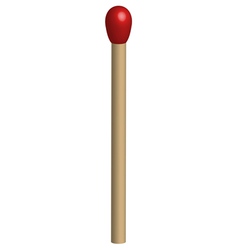 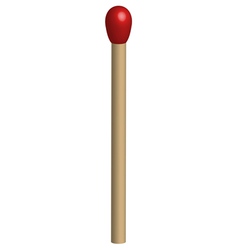 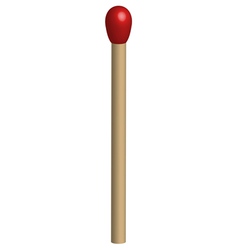 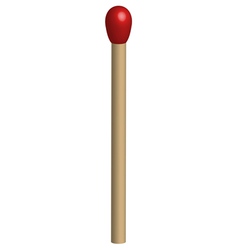 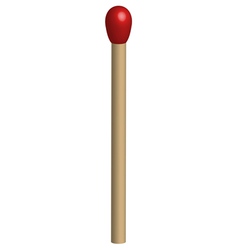 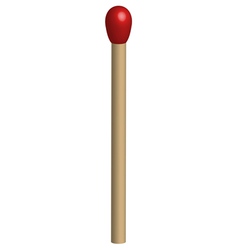 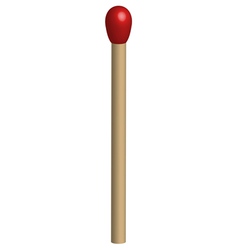 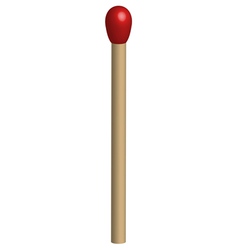 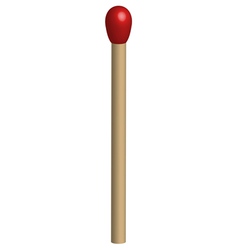 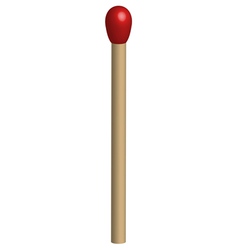 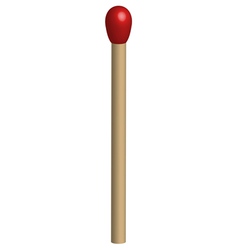 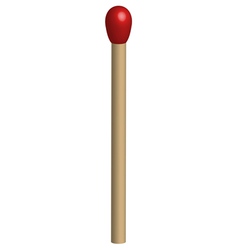 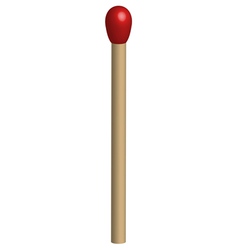 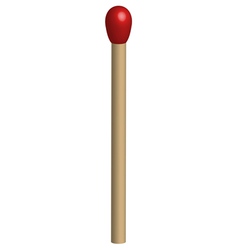 Задания со спичками
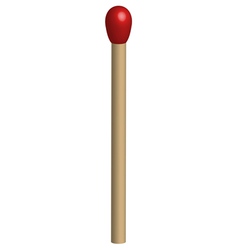 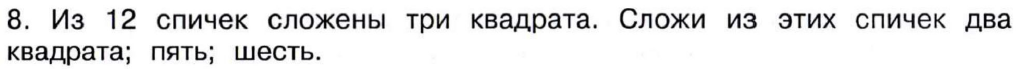 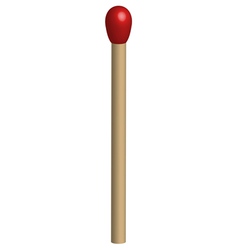 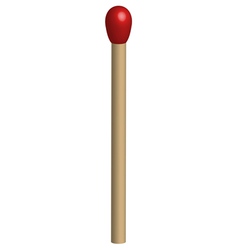 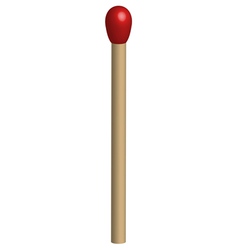 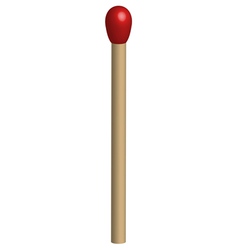 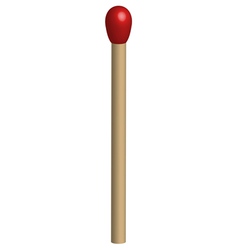 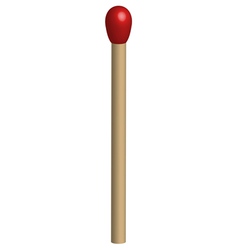 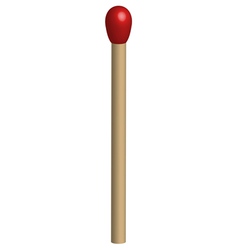 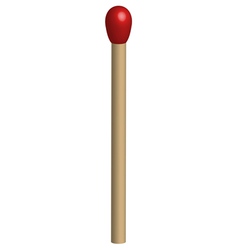 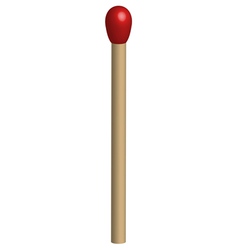 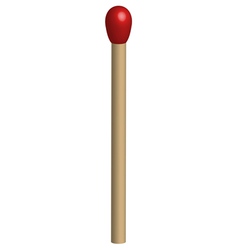 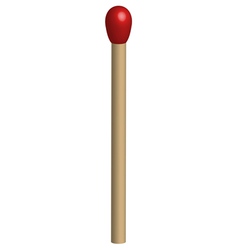 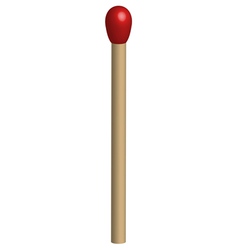 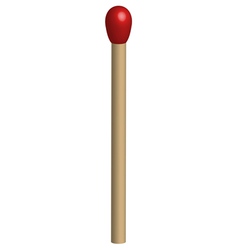 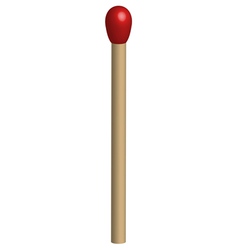 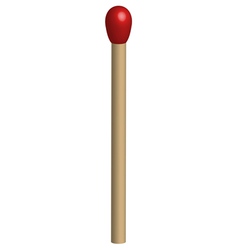 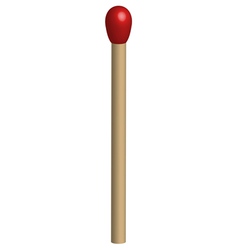 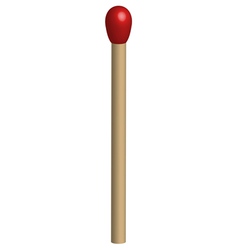 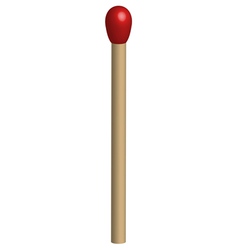 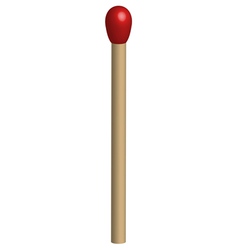 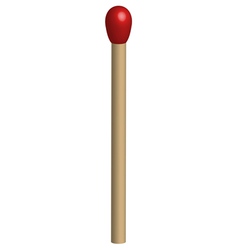 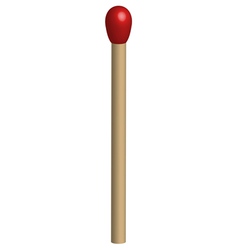 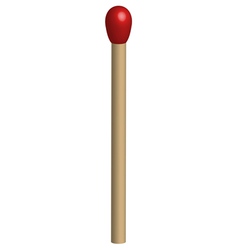 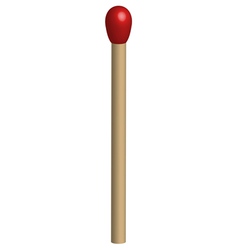 Задания со спичками
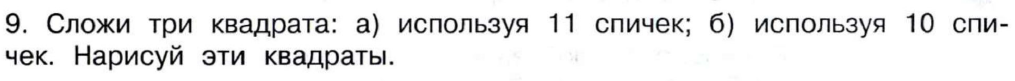 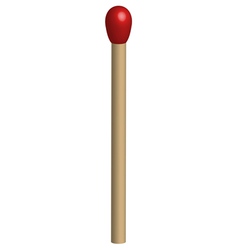 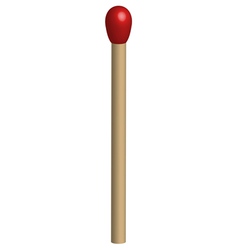 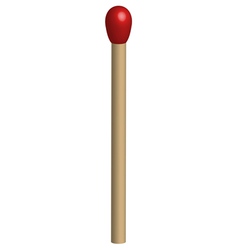 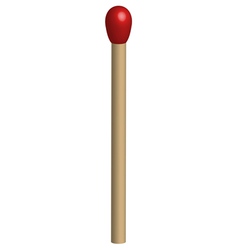 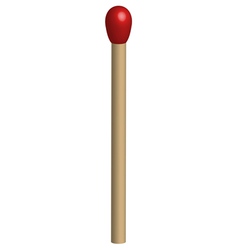 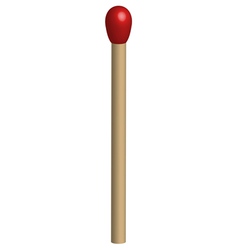 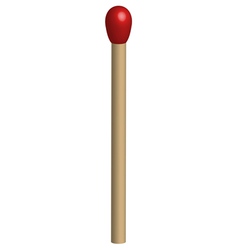 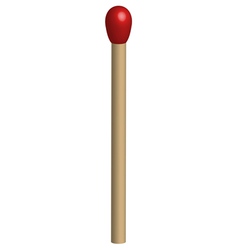 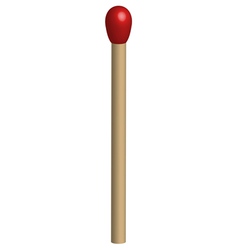 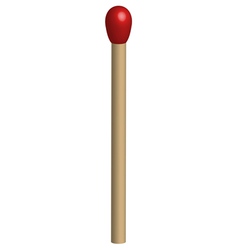 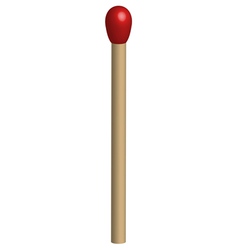 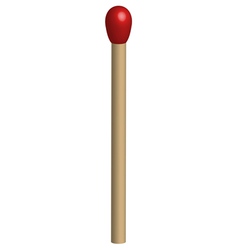 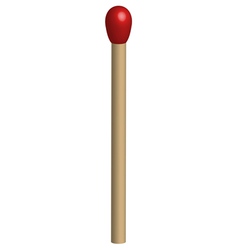 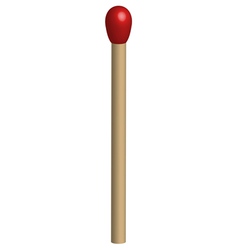 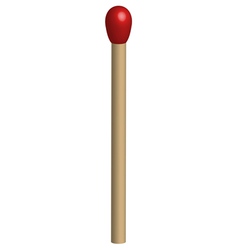 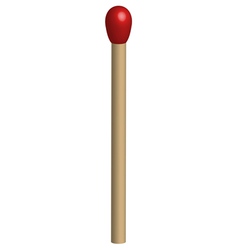 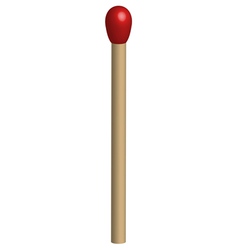 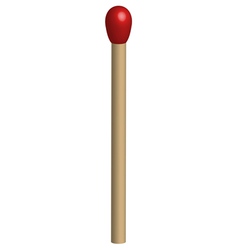 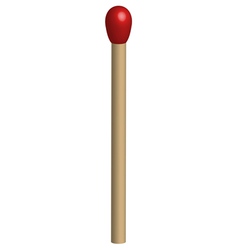 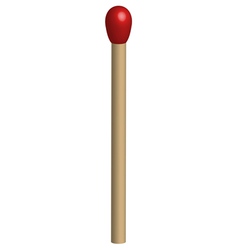 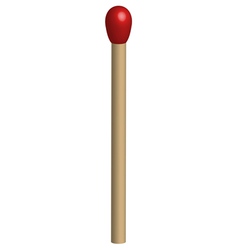 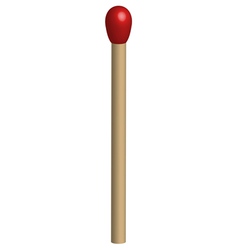 Задания со спичками
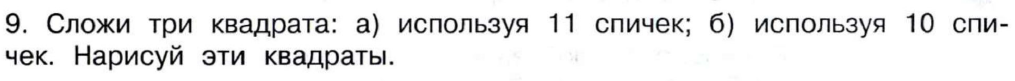 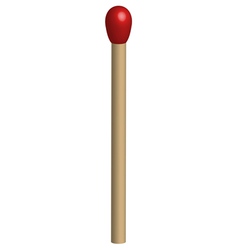 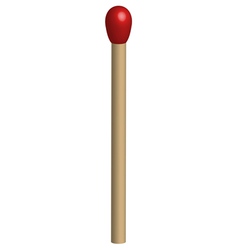 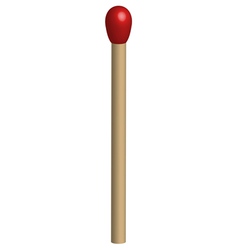 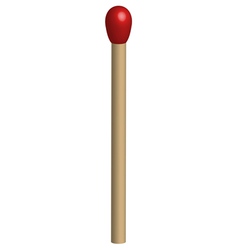 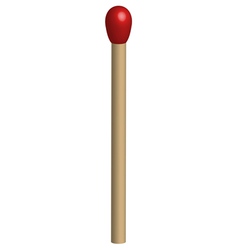 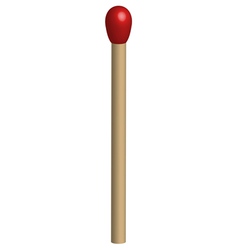 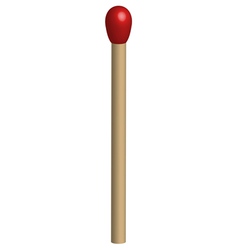 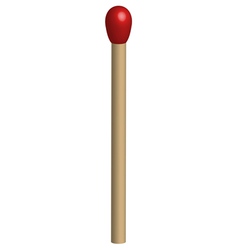 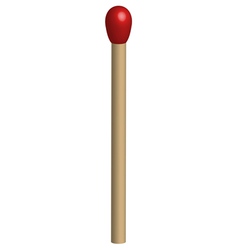 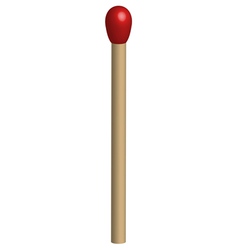 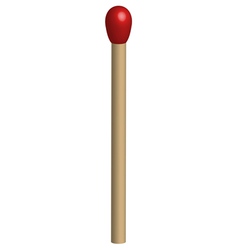 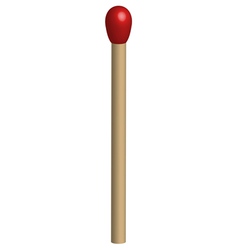 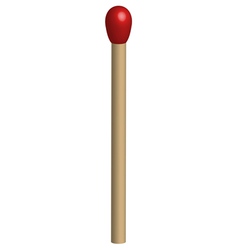 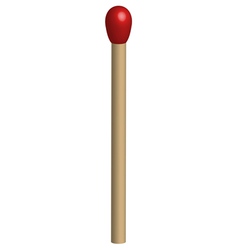 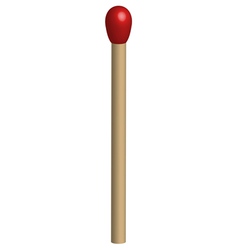 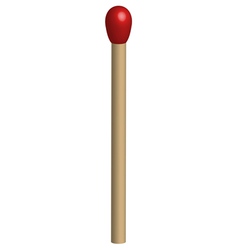 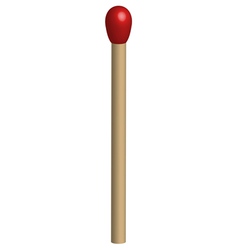 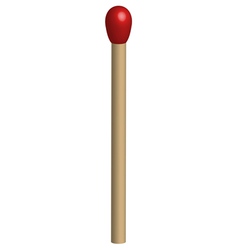 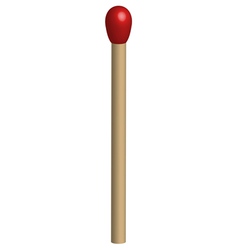 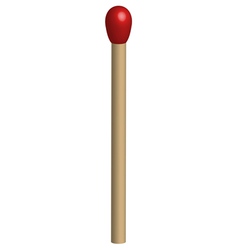 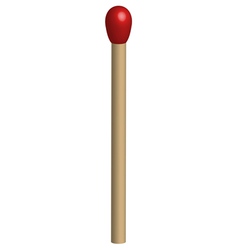 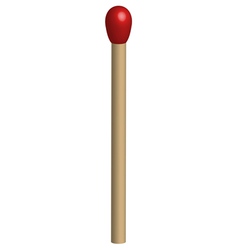 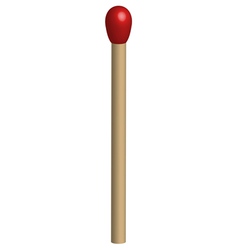 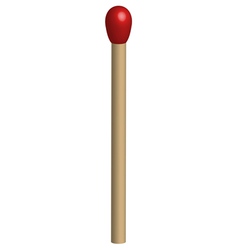 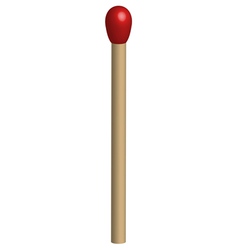 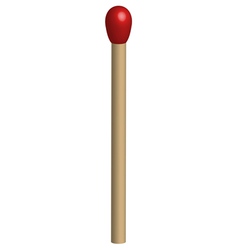 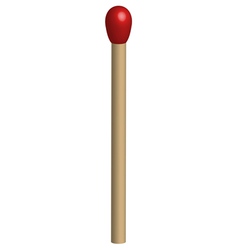 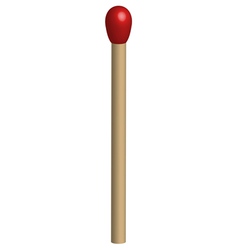 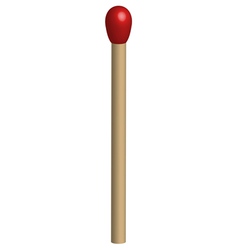 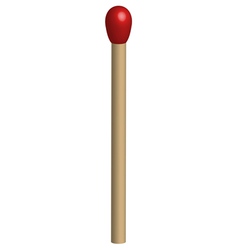 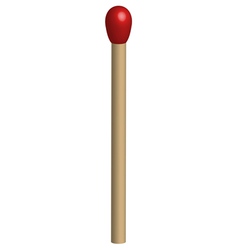 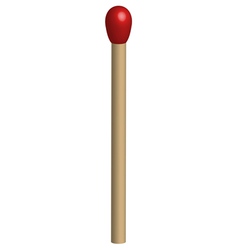 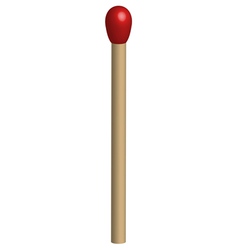 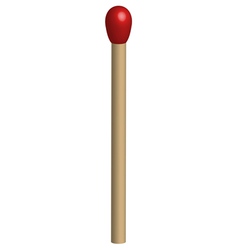 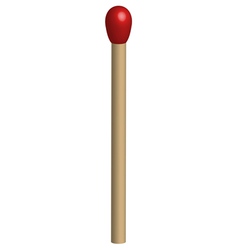 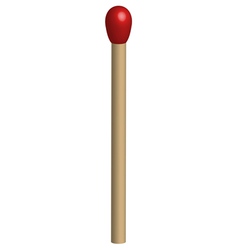 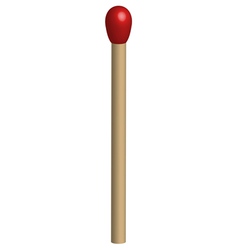 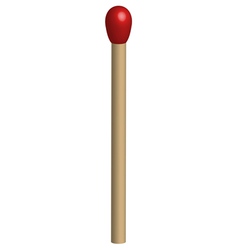 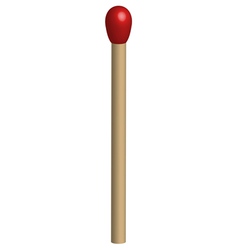 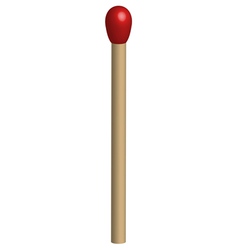 Задания со спичками
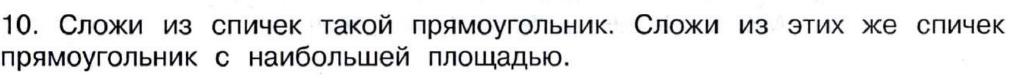 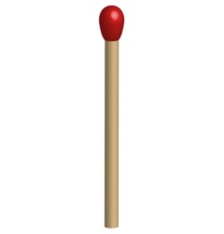 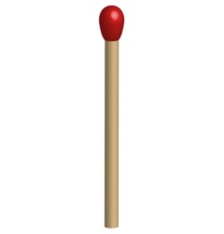 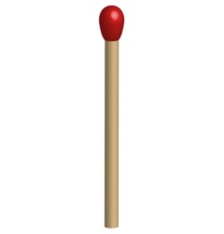 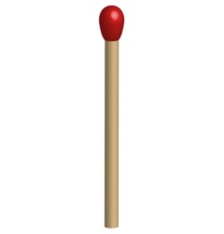 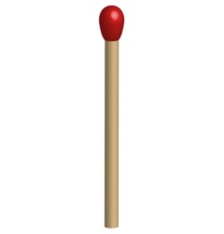 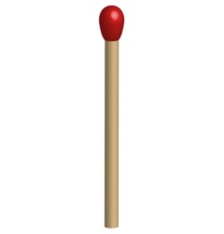 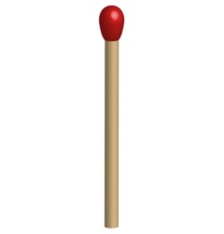 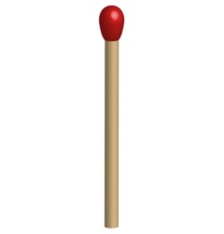 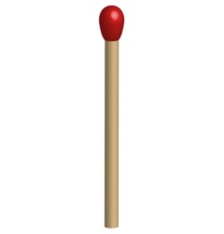 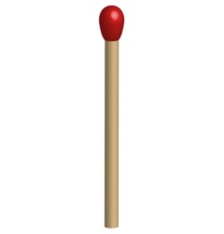 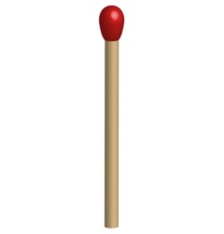 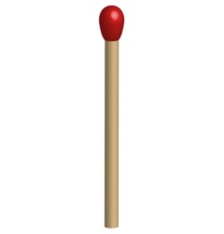 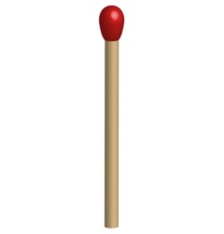 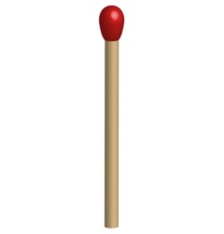 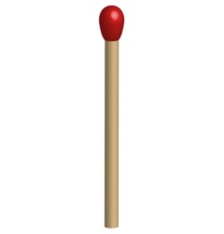 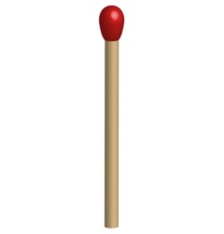 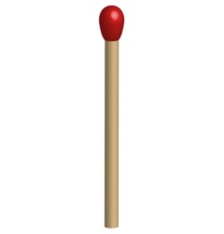 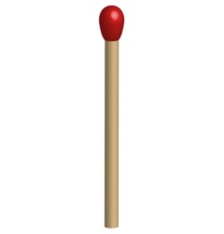 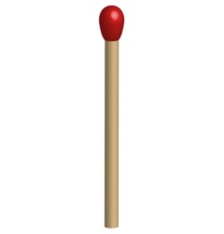 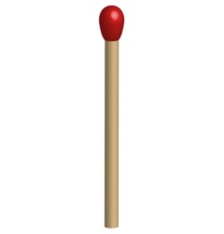 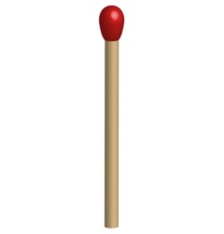 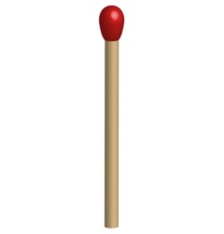 Решение:
Р = (3 + 8) • 2 = 22 (ед.)
S = 3 • 8 = 24 (ед.²)
Если длина – 7 ед., ширина – 4 ед.,
Если длина – 9 ед., ширина – 2 ед.,
Если длина – 10 ед., ширина – 1 ед.,
S = 10 ед.²
S = 18 ед.²
S = 28 ед.²
S = 30 ед.²
S = 30 ед.²
Если длина – 5 ед., ширина – 6 ед.,
Если длина – 5 ед., ширина – 6 ед.,
Задания со спичками
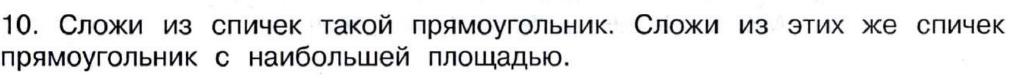 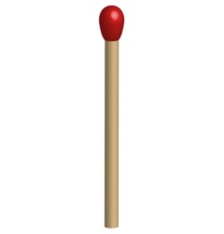 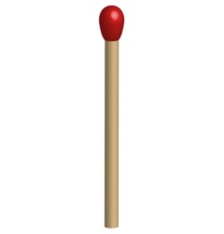 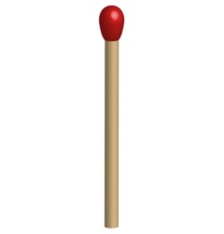 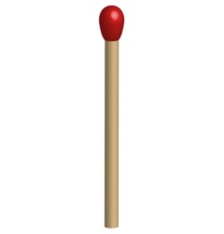 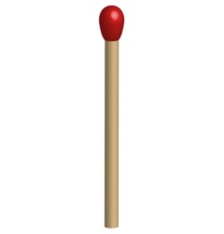 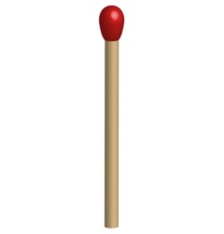 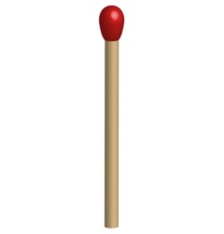 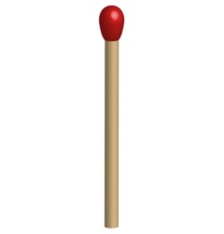 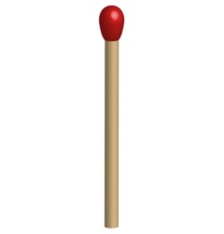 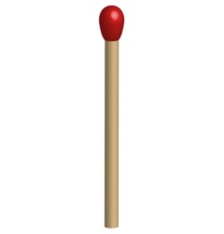 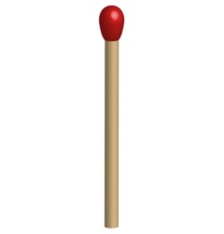 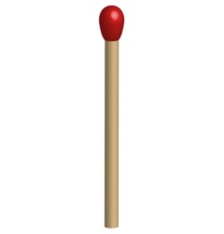 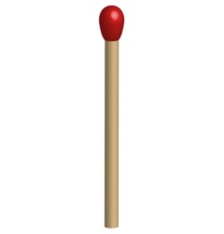 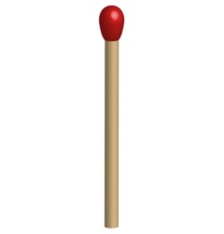 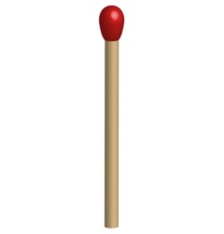 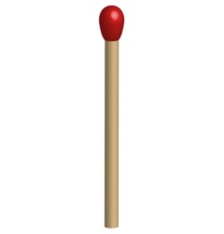 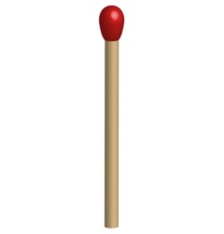 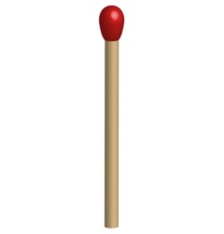 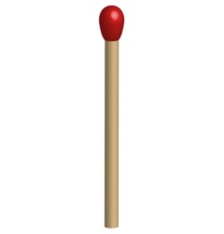 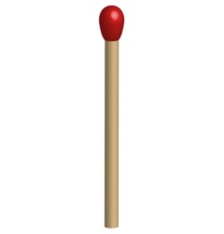 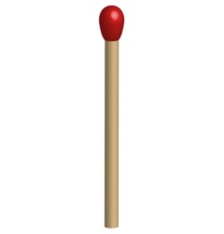 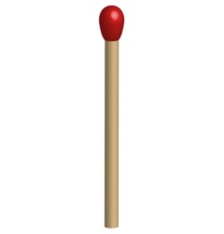 Ответ: 30 ед.²
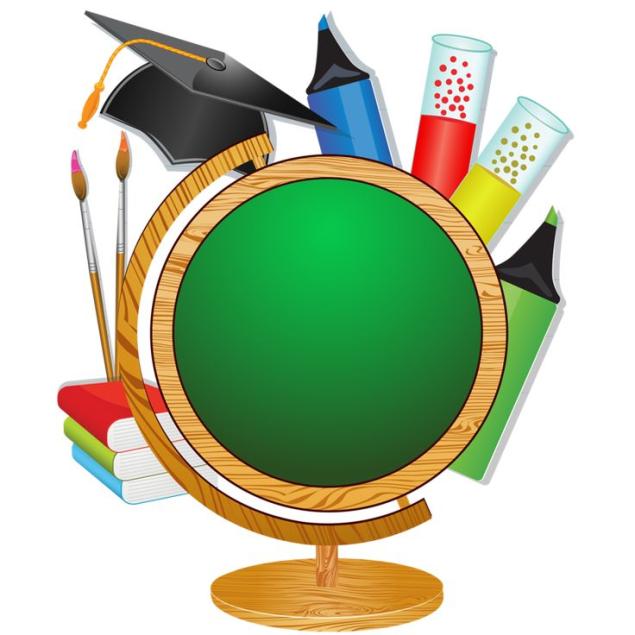 СПАСИБО ЗА 
УРОК!